Funding at the Wellcome Trust
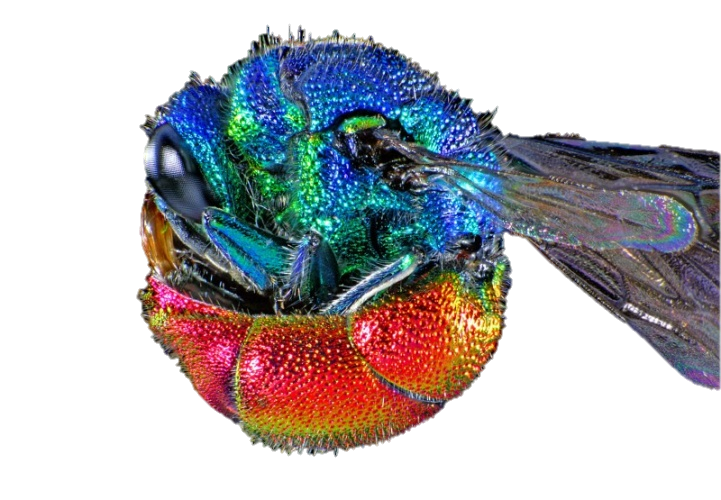 29 July 2016 S
Mary De Silva
Head of Population, Environment & Health
m.desilva@wellcome.ac.uk

Alexina Weekes
Grants Advisor
a.weekes@wellcome.ac.uk
The Wellcome Trust
Wellcome exists to improve health for everyone by helping great ideas to thrive
Global charitable foundation
World’s second largest private funder of medical research
Supports over 3000 researchers in more than 50 countries
£740 million total annual spend
£103 million for international activities
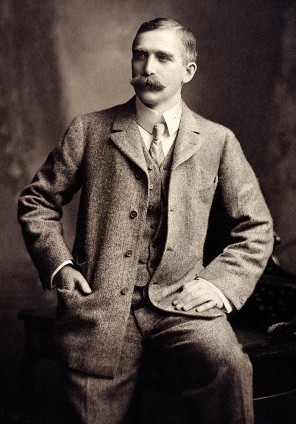 Established in 1936 to administer the endowment of pharmaceutical businessman  and philanthropist Sir Henry Wellcome
[Speaker Notes: Supports over 3000 researchers in more than 50 countries
£740 million total annual spend
£103 million for international activities


Annual report- 2013/14 spent 727.7 on ‘charitable activities’]
Wellcome and UCT
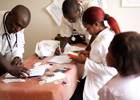 2nd most successful in LMIC for Wellcome Trust funding in population health
21st most successful institution globally
Most funding has been in infectious diseases

BUT

We have many eligible schemes that UCT researchers rarely apply for
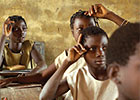 [Speaker Notes: Our funding has three focuses: 
First, the individual. We want to support the brightest researchers with the best ideas at all stages of their careers.
 
We are also committed to maximising the application of research to improve health
 
Finally, for our third focus - because biomedical science by its nature challenges cultural norms and personal beliefs and choices - we will aim to understand the social, political and historical contexts of biomedical science and its application so that we can help deliver its full potential for health improvement.]
Schemes for LMIC
Personal support for researchers
Support for teams
Support for research resources
Themed initiatives in population health
Personal support for researchers
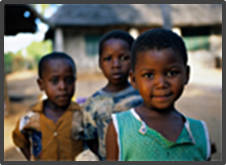 Fellowships

Investigator Awards

Seeds
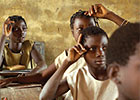 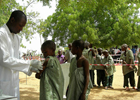 Fellowship – key features
To attract, train and retain the best researchers 
Schemes designed for each stage of the research career 
Salary of the fellow provided
Plus research costs – including the salaries of the fellow’s research team, consumables, equipment and other expenses
Research should be aimed at understanding and improving public health and tropical medicine of local, national and global relevance
You must be based primarily in a low- or middle- income country
Public Health and Tropical Medicine Remit
The PH&TM remit covers research on infectious and non-communicable diseases (either human or animal) of relevance to local, national or global health.
Can include laboratory based molecular analysis of field or clinical samples
Projects focused solely on studies in vitro or using animal models will not normally be considered under this scheme.
Measurements of infectious and chronic disease burden
Clinical trials* 
Demographic, social science and health economic studies
Health care systems and policy research
Population studies 
Studies of disease mechanisms, immunity or resistance in the natural host or vectors
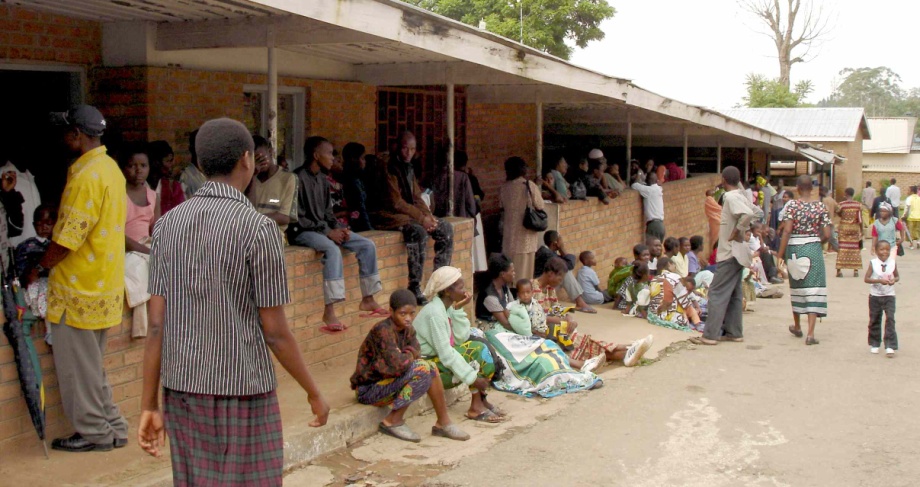 * Clinical trials must be achievable in the time frame & appropriate to career stage
[Speaker Notes: For all these fellowships the proposed research projects should be in the Public Health and Tropical Medicine Remit. Which is  research on infectious and non-communicable diseases (either human or animal) of relevance to local, national or global health.

The fellowships should be Primarily based in a LMIC and periods of training may be done internationally]
PUBLIC HEALTH & TROPICAL MEDICINE
Personal support for researchers based in a low- and middle- income country
Masters Fellowships
Training Fellowships
Intermediate Fellowships
PhD
Senior Fellowships
Investigator Awards
EARLY
INTERMEDIATE
SENIOR
Masters Fellowship in Public Health and Tropical Medicine
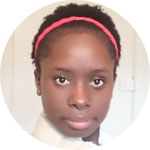 Anne Amulele
KEMRI-Wellcome Trust Research Programme, Kenya
‘Virulence characteristics of Shigella species isolated from children hospitalised at Kilifi County Hospital’
For junior researchers to provide them with the opportunity to gain research experience and training at a Master’s degree level 
Flexible support for 30 months (12 month Masters course, and an 18 month research project). 
Training and your Master’s degree may be undertaken in centres of excellence regionally or internationally 
Applications considered twice a year (next application deadline 30 August 2016)
Ngure Kagia
KEMRI-Wellcome Trust Research Programme, Kenya
‘Molecular epidemiology of ESBL-carrying Enterobacteriaceae among neonates at Kilifi County Hospital’
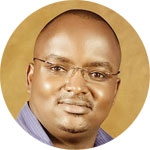 Patpong Rongkard
University of Oxford
‘The cross-reactivity of human humoral and cellular immune responses to Burkholderia pseudomallei and avirulent Burkholderia species’
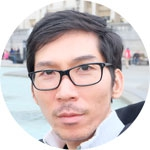 Training Fellowship in Public Health and Tropical Medicine
Dr Mutsawashe Bwakura-Dangarembizi
University of Zimbabwe
‘Long-term clinical and nutritional outcomes of HIV-infected children surviving inpatient management of severe acute malnutrition’
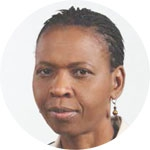 For researchers  who are at an early stage in their careers (no more than 3 years postdoctoral experience)
Flexible support for three years to provide opportunities for research experience and high-quality research training relevant to health in low- and middle-income countries. 
Training may be undertaken in centres of excellence regionally or internationally 
Applications considered twice a year (next preliminary application deadline 28 November 2016)
Dr Ghulam Rahim Awab
Nangarhar University, Afghanistan
‘Bridging the critical policy-practice gap in radical treatment of vivax malaria in Afghanistan’
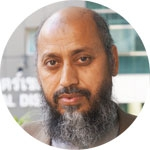 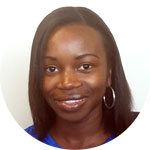 Dr Eleanor Ochodo
Stellenbosch University, South Africa
‘Developing a framework for design of clinical trials to measure the impact of TB diagnostic tests on patient outcomes’
Intermediate Fellowship in Public Health and Tropical Medicine
Dr Maria Adelaida Gomez
Centro Internacional de Entrenamiento e Investigaciones Medicas (CIDEIM), Colombia
‘The inflammatory response as a targetable pharmacodynamic parameter of antileishmanial drugs’
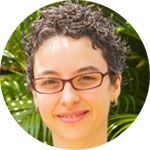 For high-calibre, mid-career researchers to establish an independent research programme (have between 3 to 6 years postdoctoral experience)

Flexible support for five years

Candidates must have a relevant high-quality publication record and show potential to become a future scientific leader. 
Applications considered twice a year (next preliminary application deadline 28 November 2016)
Dr Francisco Villafuerte
Universidad Peruana Cayetano Heredia, Peru
‘Mechanisms, cardiometabolic consequences and treatment strategies for high-altitude excessive ertythrocytosis and chronic mountain sickness in the Andes’
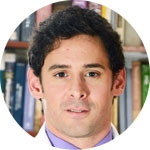 Dr Luc Djogbenou
Institute Regional de Sante Publique, Benin
‘The impact of insecticide resistance and exposure on Plasmodium infection level and prevalence in the malaria vector Anopheles gambiae’
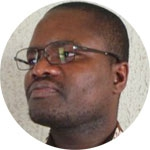 Senior Fellowship in Public Health and Tropical Medicine
Dr Hector (Hugo) Garcia
Universidad Peruana Cayetano Heredia, Peru
‘Definition and characterisation of the contribution of neurocysticercosis to seizure burden in endemic areas’
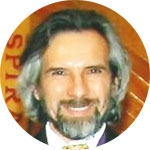 For high-calibre researchers to establish themselves as internationally recognised leaders in their field (have between  5 to 12 years postdoctoral experience)

Flexible support for five years

Candidates must have a relevant high-quality publication record and show potential to become a future scientific leader. 
Applications considered twice a year (next preliminary application deadline 28 November 2016)
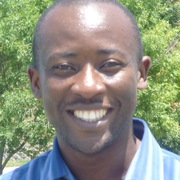 Dr Christophe Antonio-Nkondjio
OCEAC, Yaoundé, Cameroon
‘Assessment of larviciding efficacy for integrated vector control in the city of Yaoundé, Cameroon’
Investigator Awards
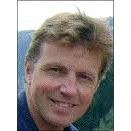 Investigator Award are for researchers at any stage in their independent research career. 

Early-stage researcher, you should be able to show that you can innovate and drive advances in your field of study and demonstrate considerable promise for the future

Mid-career or senior researcher, you should have achieved more in terms of originality and impact of your research, your track record of gaining research grant support and your success in training and mentoring others.

Flexible support for five years
Applications considered three times a year (next application deadline 21 November 2016)
Professor Guy Thwaites,
Oxford University Clinical Research Unit, Vietnam
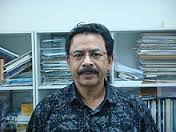 Dr Shah Faruque
International Centre for Diarrhoeal Disease Research, Bangladesh
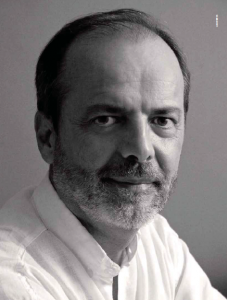 Professor César Victora
Federal University of Pelotas, Brazil
Seed Awards
Responsive, flexible funding, enabling researchers to develop a novel idea.

To generate resources, tools and/or preliminary data leading to a larger research application

Applicants must hold an appointment at an eligible institution in the UK, Republic of Ireland or a low- or middle-income country

Up to £100,000 over 2 years

Not for researchers with a current personal award or other substantive funding

Considered 3 times per year
(next application deadline 3 October 2016)
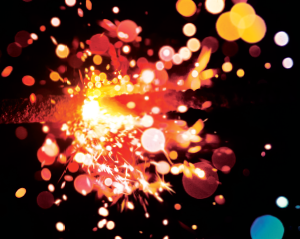 [Speaker Notes: FYI- standard LMIC rules apply to both schemes, for now (some LMIC applicants can propose both PHATM and basic science, others can only propose PHATM projects). When our international strategy is reviewed later on this year this may change. It’s not a level of detail worth having on the slide, but might be something to bear in mind in case the audience ask any questions about it.]
Support for teams
Collaborative Awards
Collaborative Awards
Collaborative research projects that can only be achieved by teams working together

Single or cross-discipline (but cross-discipline encouraged)
Teams can be multinational, but we expect that at least one applicant will be based in the UK, ROI or LMIC

Members of the team must have proven experience in collaborative research and consist of independent research groups

Up to £4 million for up to 5 years

Applications considered 3 times per year (next preliminary application deadline 17 November 2016)
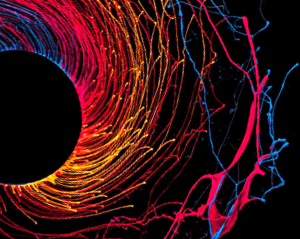 [Speaker Notes: FYI - standard LMIC rules apply to both schemes, for now (some LMIC applicants can propose both PHATM and basic science, others can only propose PHATM projects). When our international strategy is reviewed later on this year this may change. It’s not a level of detail worth having on the slide, but might be something to bear in mind in case the audience ask any questions about it.]
Support for research resources
Biomedical Resources
Technology Development Grant
Multi-user Equipment Grant
Biomedical Resource / Technology Development Grants
These grants are for researchers who want to establish or maintain resources or technology for the benefit of the wider scientific community
Examples include databases, biobanks, cohorts
Flexible funding of up to £1.5 million
Applications considered once a year (next deadline approx Nov 2016)
Multi-user Equipment Grants
These grants provide support for multi-user items of equipment
Examples include FACS, electron microscopes, mass spectrometer
Flexible funding of up to £1 million
Applications considered once a year (next deadline approx Nov 2016)
Population health specific schemes
Wellcome’s mission: to improve health for everyone
Direction of travel for population health – towards health impact
Joint Global Health Trials
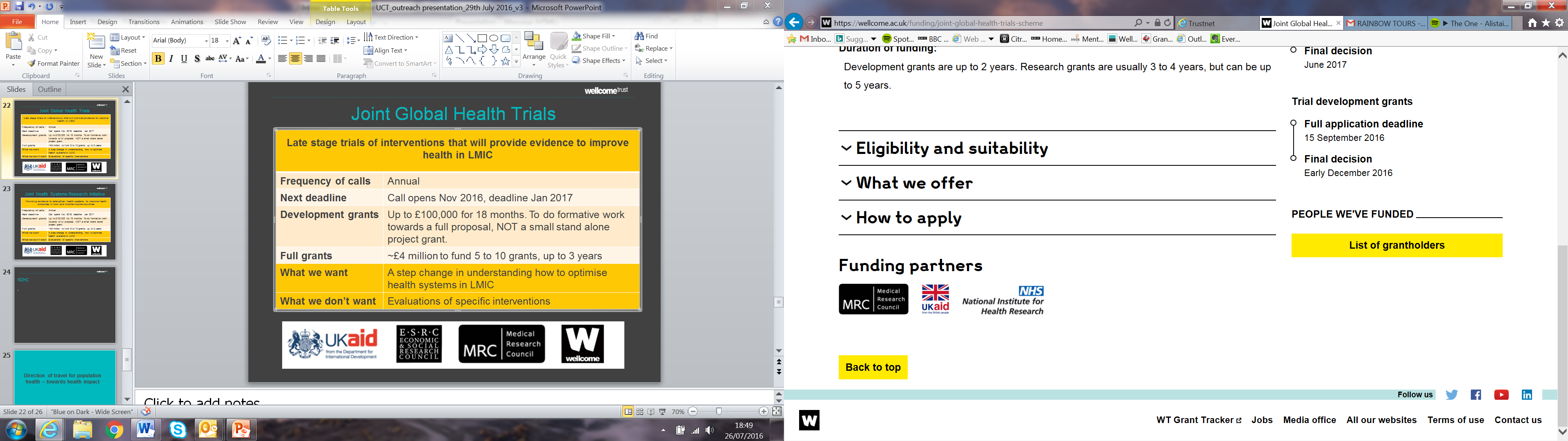 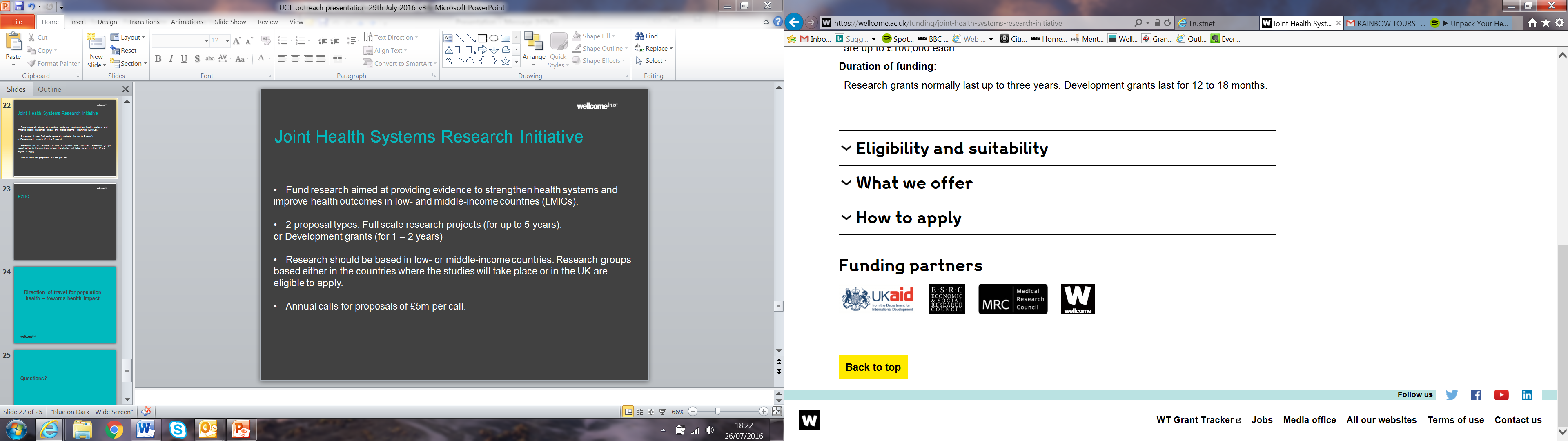 Joint Health Systems Research Initiative
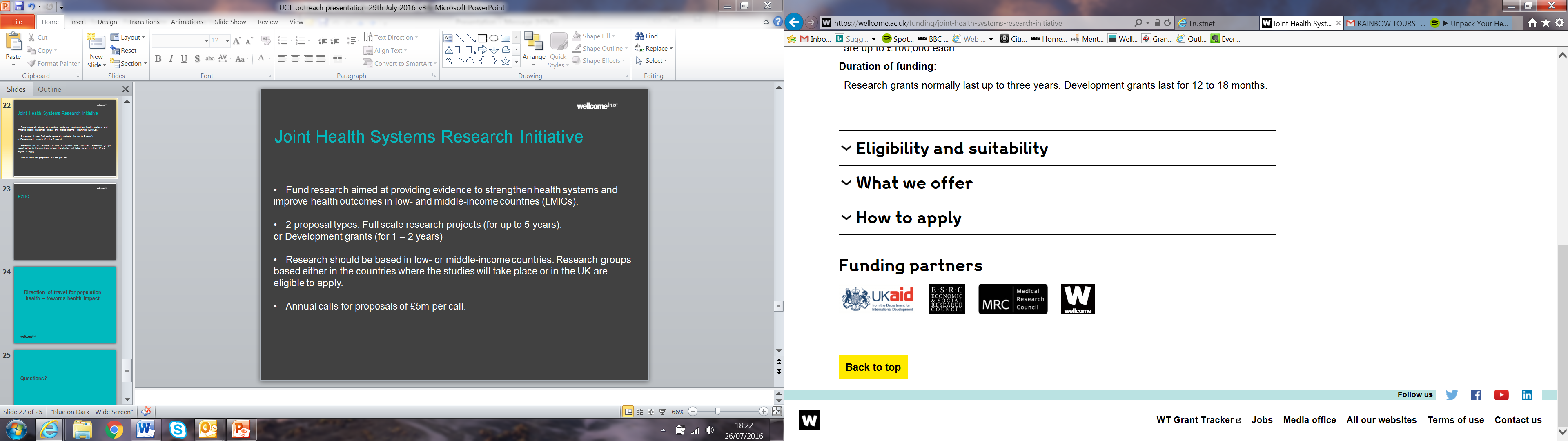 Research into Health in Humanitarian Crises
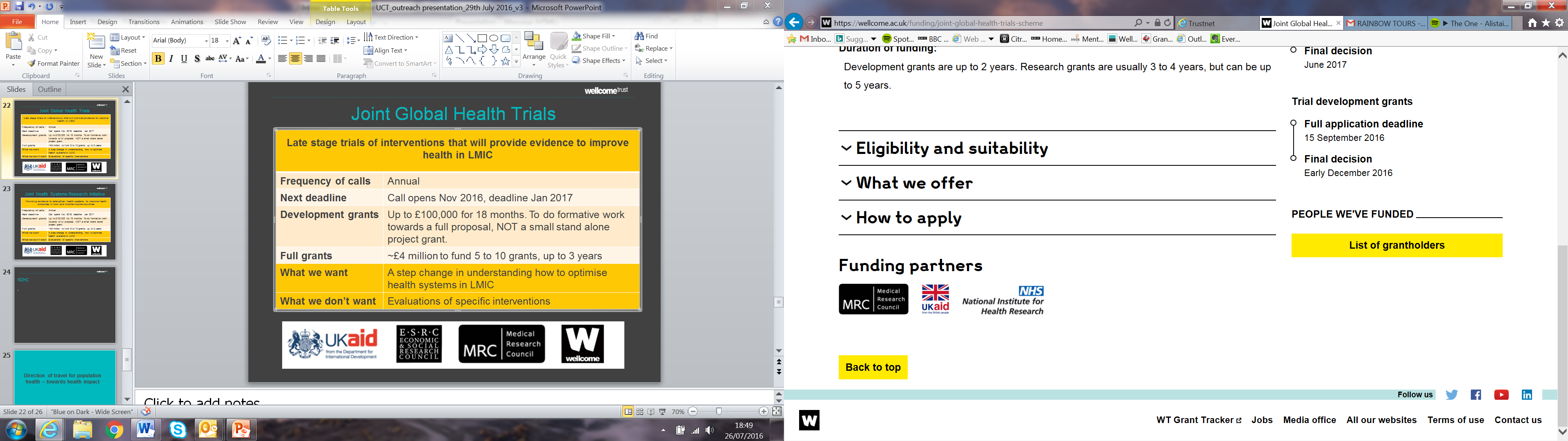 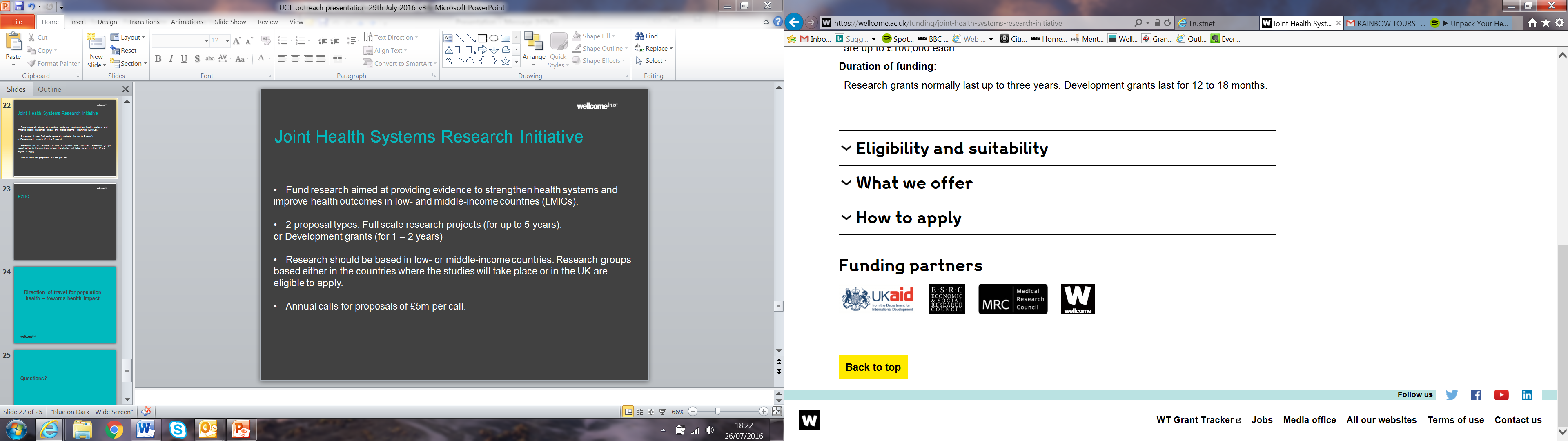 Direction of travel for population health – towards health impact
Direction of travel for population health – towards health impact
Direction of travel for population health – towards health impact
Collaborative awards
Questions?